Профессионализмы в речи членов моей семьи.
Работу выполнила: 
ученица 6 классаМБОУ Рождественской СОШСемичковаЕкатерина
Руководитель:
Евстигнеева Е.В.
Цели: развитие языковой компетенции, формирование умения различать общеупотребительную и необщеупотребительную лексику;
Задачи:
Ознакомиться с профессионализмами, которые используются в работе моих родителей;
Находить их в толковом словаре и использовать в речи;
Развивать логическое мышление
Моя мама работает в центральной библиотеке Фировского Района библиотекарем читального зала.
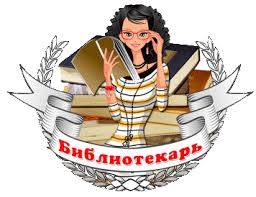 Формуляр читателя -
учёт читателя и выданной им литературы
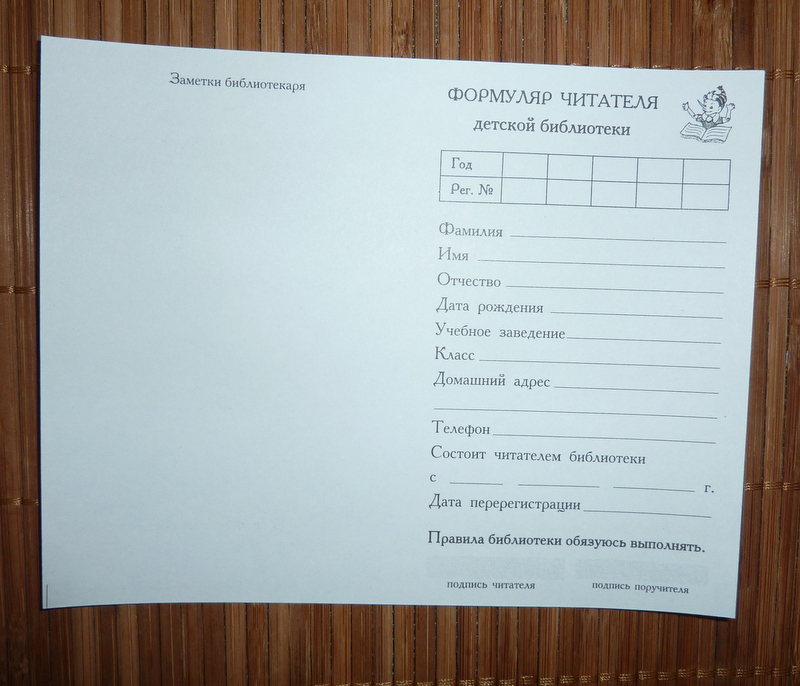 Учётный каталог -
библиотечный фонд и учётная документация.
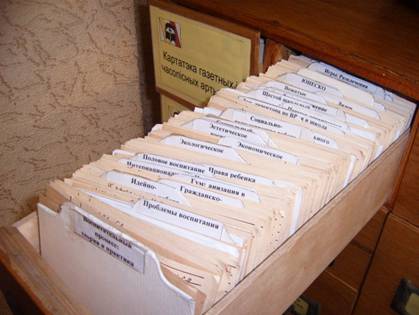 Стеллажи.
Книжные шкафы.
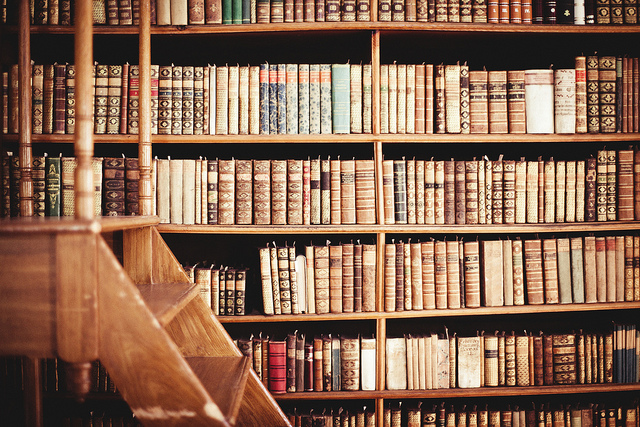 Мой папа работает электромонтером в «Межрегиональной распределительной сетевой компании Центра».
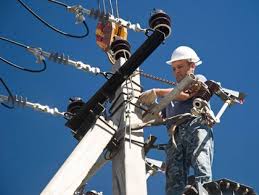 Опора -
сооружение для удержания проводов.
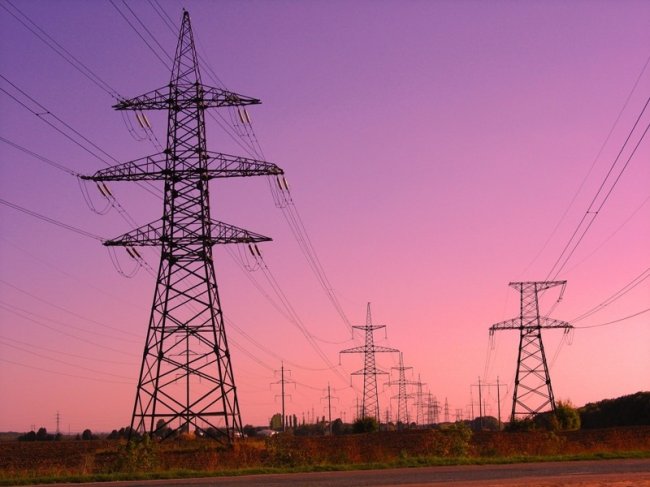 Изолятор -
Изоляторы предназначены для изоляции и крепления шин или токоведущих частей аппаратов на заземлённых металлических или бетонных конструкциях
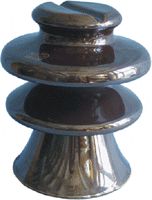 Трансформатор -
электромагнитные статические преобразователи электрической энергии.
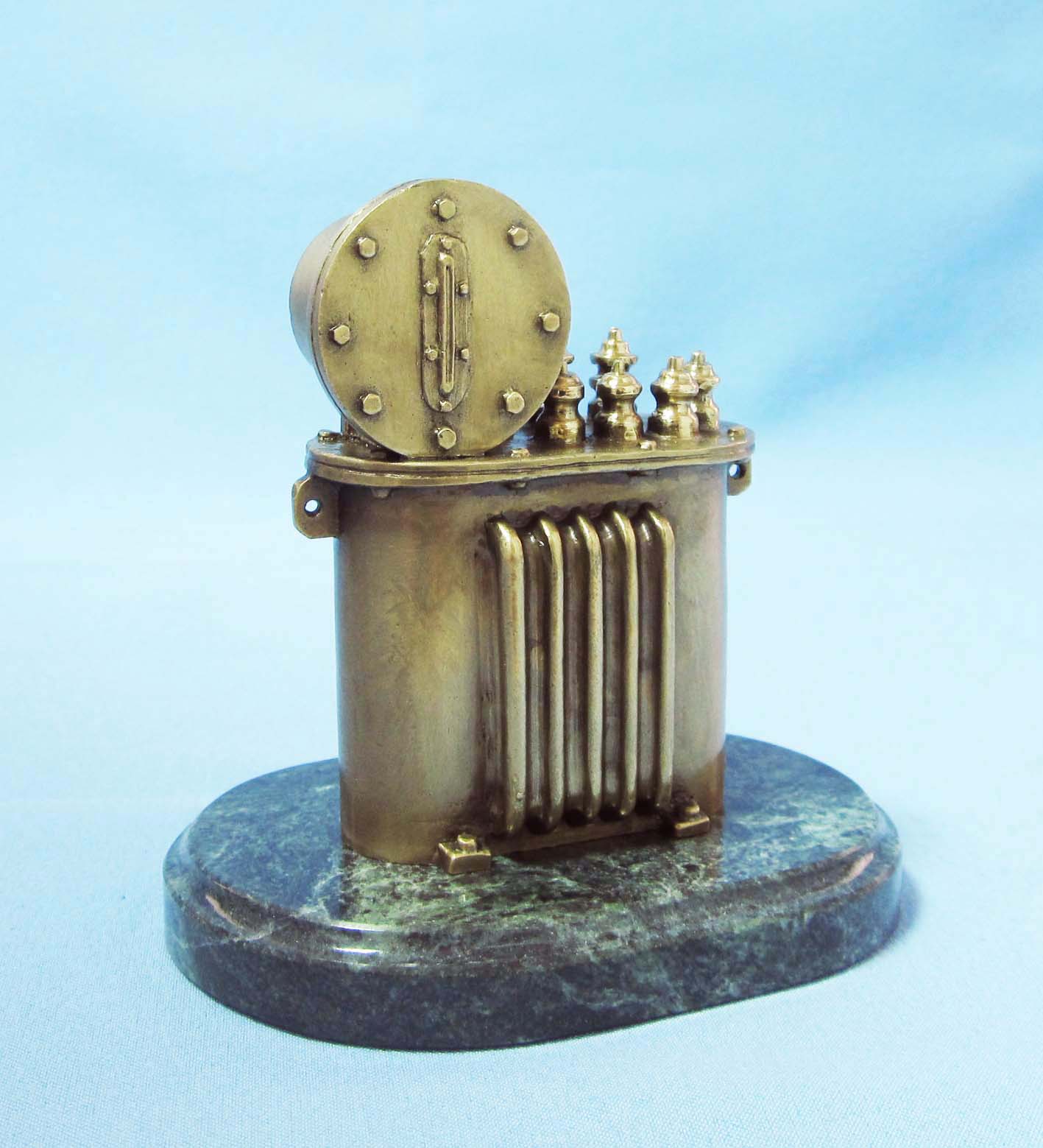 СПАСИБО ЗА ВНИМАНИЕ!
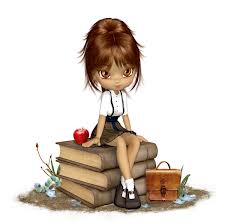